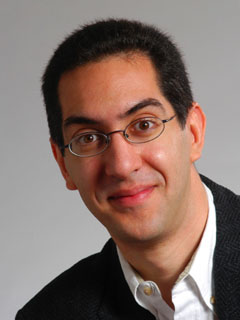 The Beauty and Joy of ComputingLecture #6Algorithms
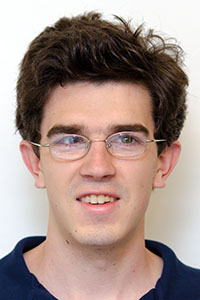 Quest REVIEW in 8 days!
UC Berkeley CSCS10 TA
Michael Ball
UC Berkeley EECSSr Lecturer SOEDan Garcia
Quest (first exam) in in 9 days!
PREDICTING THE FUTURE?
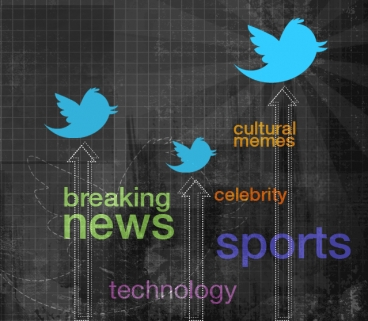 MIT researchers recently created an algorithm which they say will be able to predict what topics will “trend” or go viral on Twitter hours before they do. Its accuracy expected to get better with time. They are using Aritifical Intelligence (Machine Learning) to get better results.
http://web.mit.edu/newsoffice/2012/predicting-twitter-trending-topics-1101.html
[Speaker Notes: MIT Can predict the future on twitter.]
World record for solving a 3x3x3 Rubik's cube?
a) 12 minutes, 3 seconds
b) 58.1 seconds
c) 7.96 seconds
d) 5.66 seconds
e) 3.31 seconds
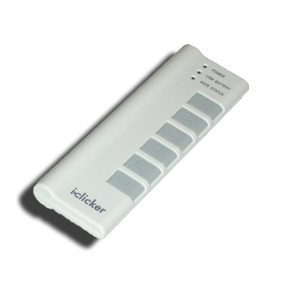 www.youtube.com/watch?v=3v_Km6cv6DU
Rubik's Cube Champion
Feliks Zemdegs (b 1995)5.66 seconds, Melbourne Winter Open
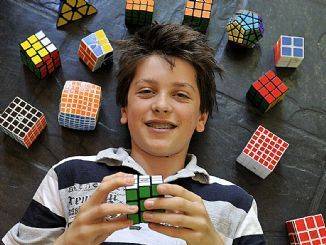 [Speaker Notes: Fridrich method (algorithm)
Took < 2 years to hold a world record]
What is an algorithm?
An algorithm is any well-defined computational procedure that takes some value or set of values as input and produces some value or set of values as output.

The concept of algorithms, however, is far older than computers.
Early Algorithms
Dances, ceremonies, recipes, and building instructions are all conceptually similar to algorithms.

Babylonians defined some fundamental mathematical procedures ~3,600 years ago.
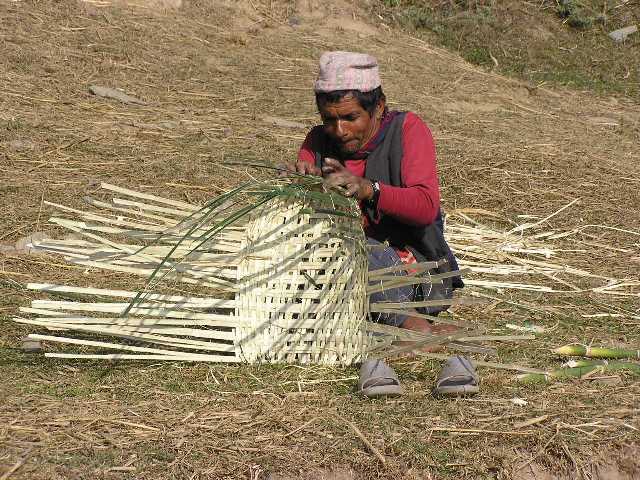 Photo credit: Daniel Niles
[Speaker Notes: Factorization and square roots
----- Meeting Notes (2/10/13 20:22) -----]
Algorithms You've Seen
Multiplication algorithm (for humans)
2
187
X 53   1
187
X 53
187
X 53   1
Algorithms You've Seen in CS10
Length of word
Whether a word appears in a list
Whether a list is sorted
Greet a List of People (Last Lab)
Word Comparisons (You wrote one for HW1!)
Sort a List (Next lab!)
[Speaker Notes: MANY MANY Different ways to sort a list.]
http://xkcd.com/518/
How much money is an Algorithm worth?
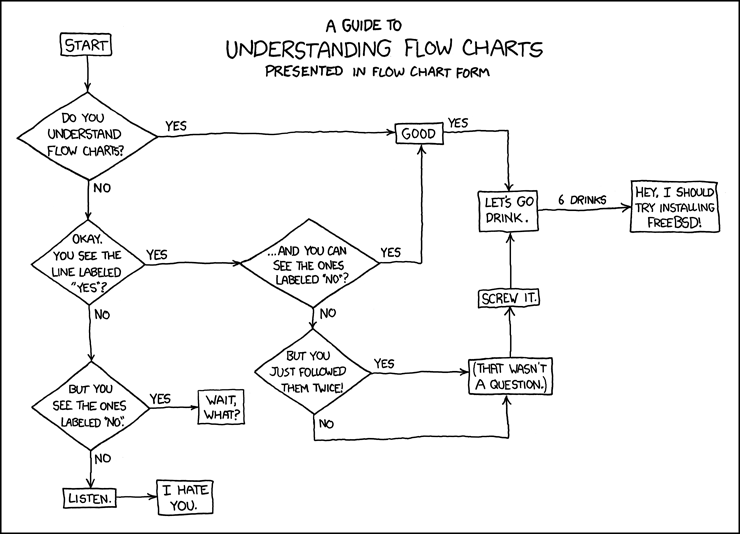 a) Nothing!
b) $1000 or less
c) $1 Million
d) $1 Billion
e) More than $1 Billion!
Commonly-Used Algorithms
Choosing a Technique
Most problems can be solved in more than one way, i.e., multiple algorithms exist to describe how to find the solution.

Not all of these algorithms are created equal.  Very often we have to make some trade-offs when we select a particular one.

We'll talk more about these next time.
[Speaker Notes: QUESTION:
	What are some trade-offs we see?]
Ways to Attack Problems
Many ways to approach an algorithm!
Top-down
Starting from the top, divide the full problem up into smaller subproblems, working your way down.
You often write “stubs” for missing parts below to test your code before it’s done
Bottom-up
Starting from the bottom (smallest thing you need to do), work your way up, building your way up.
Your system always “works” as you build layers on top of working (smaller) pieces.
[Speaker Notes: TOP DOWN:
	Stanford
	Business
BOTTOM UP:
	Berkeley
	Startups]
Top-down vs Bottom-up example
Algorithms vs. Functions & Procedures
Algorithms are conceptual definitions of how to accomplish a task and are language agnostic, usually written in pseudo-code.
Find max value in list
Set (a temporary variable) the max as the first element
Go through every element, compare to max, and if it’s bigger, replace the max
Return the max
A function or procedure is an implementation of an algorithm, in a particular language.

Find max value in list
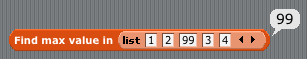 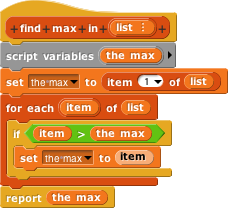 [Speaker Notes: Function := pure def of a function (no state, no side effects)
Procedure := a block, like a function, but may have a state or side effects
===========
POINT OUT YOU CANT DRAG VARIABLES IN A SET BLOCK]
Algorithm Correctness
TOTAL CorrectnessAlways reports, and the answer is always correct.
PARTIAL CorrectnessSometimes reports, and the answer is always correct when it reports.
We don't only want algorithms to be fast and efficient; we also want them to be correct!
We also have probabilistic algorithms that have a certain probability of returning the right answer.
[Speaker Notes: TOTAL Correctness:
	Luhn Algorithm
	Mathematical Calculations
	Encryption and Decryption
PARTIAL:
	Perfect Numbers (28 is one)

PROBABALISTIC:
	Weather predictions
	File Download times]
Summary
The concept of an algorithm has been around forever, and is an integral topic in CS.
Algorithms are well-defined procedures that can take inputs and produce output (or have side-effects).
We're constantly dealing with trade-offs when selecting / building algorithms.
Correctness is particularly important and testing is the most practical strategy to ensure it.
Many write tests first!
[Speaker Notes: IF TIME GO BACK TO THE LAB EXAMPLE.]
en.wikipedia.org/wiki/Turing_completenessironphoenix.org/tril/tm/
Turing Completeness
A Turing Machine has an infinite tape of 1s and 0s and instructions that say whether to move the tape left, right, read, or write it
Can simulate any computer algorithm!

A Universal Turing Machine is one that can simulate a Turing machine on any input

A language is considered Turing Complete if it can simulate a Universal Turing Machine
A way to decide that one programming language or paradigm is just as powerful as another
Turing Machine by Tom Dunne
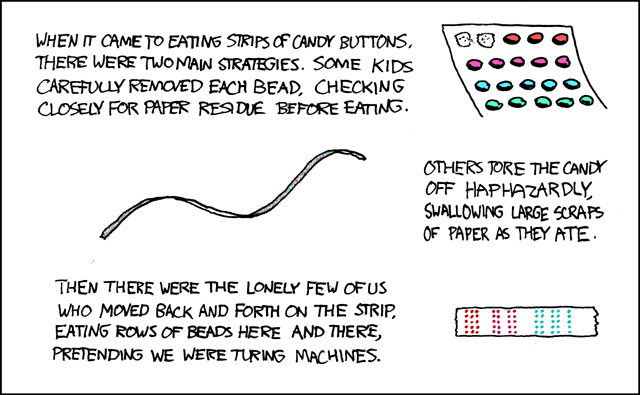 Xkcd comic “Candy Button Paper”
Are Scratch & BYOB Turing Complete?
a) Nope, not a chance!
b) Scratch Only
c) BYOB Only
d) Of course!
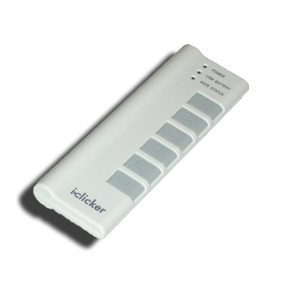